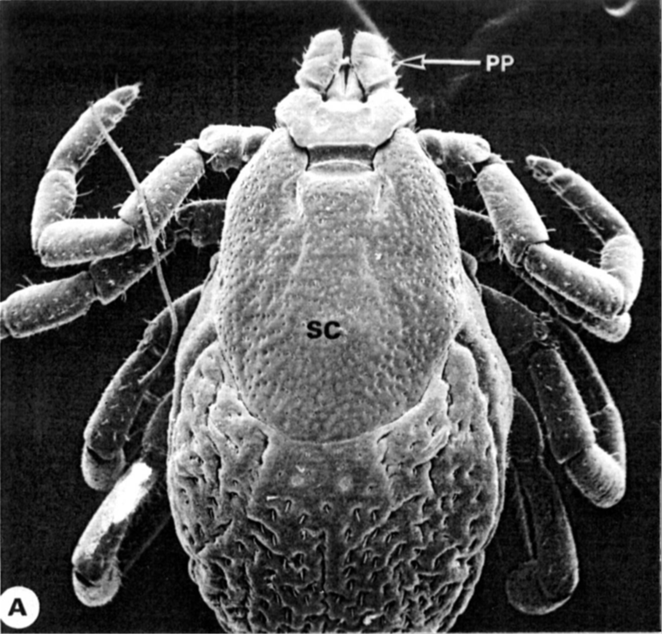 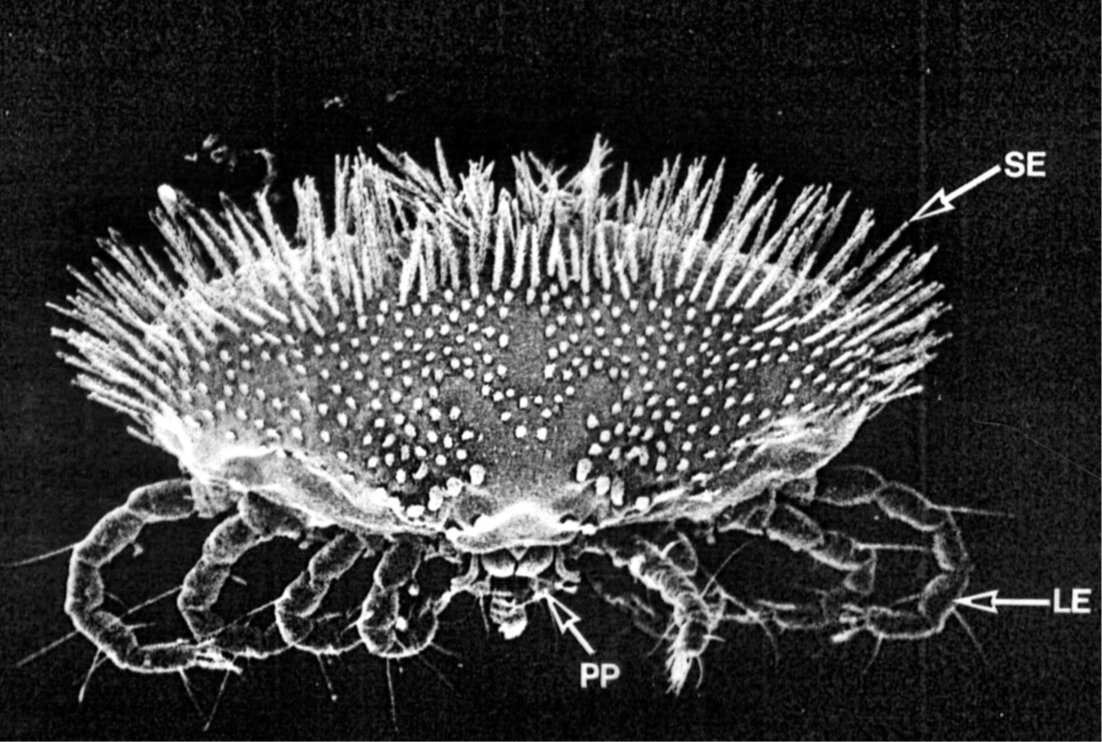 Acarina
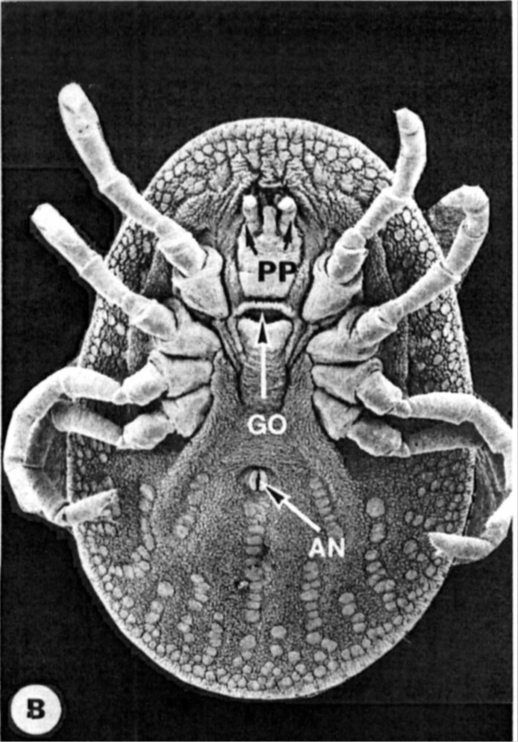 Acarina - roztoči
Volně žijící nebo parazitičtí, většinou velice malých rozměrů
Těla se skládá zue dvou částí: komplexu nesoucího ústní ústrojí 
     (gnathosoma) a nečlánkovanou idiosomu obsahující střevo a 
     reprodukční orgány
Jeden pár spirakulí (mimo Notostigmata)
Šestihohá larva, několik osminohých nymfálních stádií
Parazitické formy jsou většinou ektoparaziti
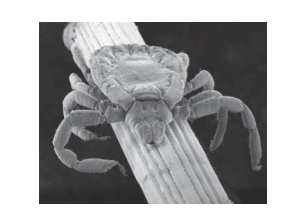 Zástupci roztočů
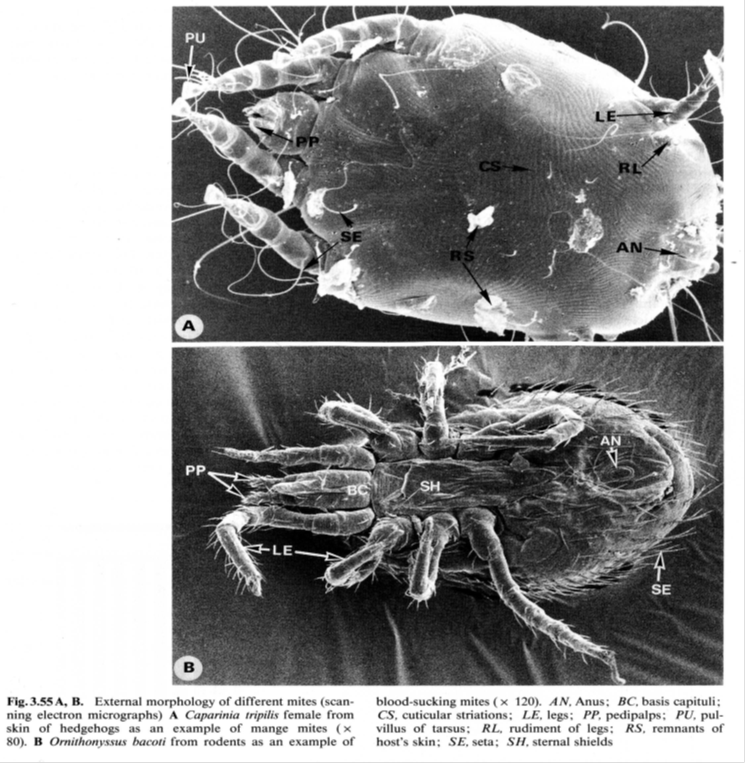 Rozmanitost medicínsky významných roztočů
A – Ornithonyssus bacoti
B – Ornithonyssus bursa
C – Gantheria sp
D – Dermatophagoides  farinea
E - Zygoribatula
Acarina - roztoči
jména
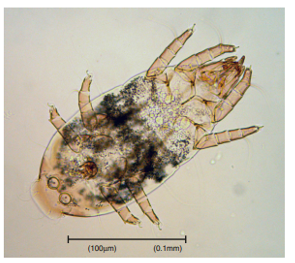 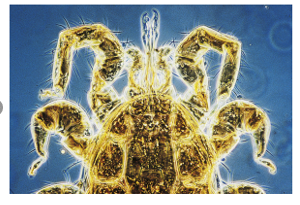 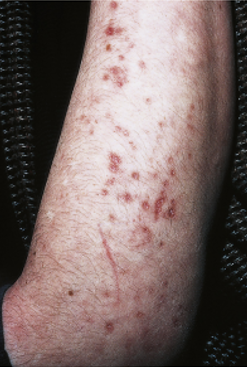 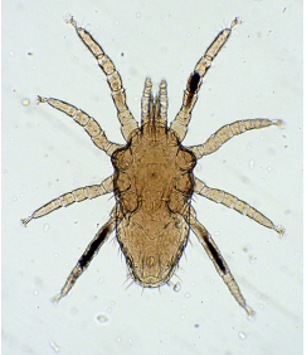 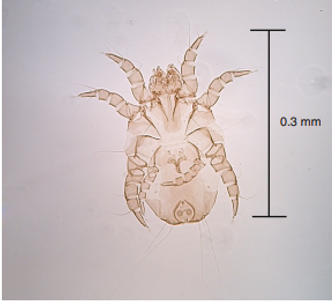 Dermatophagoides pteronyssinus
jména
Mesostigmata (Parasitiformes)
Většinou volně žijící, parazitické druhy na terestrických obratlovcích, 
     některé žijí v zažívacím traktu
Průduchy mezi kyčlí III a IV, u larev chybí
Peritrema úzká, většinou vytažena kupředu
Vývojová stádia: šestinohé larvy protonymfa, deutonymfa, adult
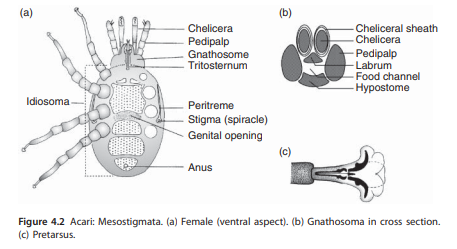 Životní cyklus Varroa destructor
Metastigmata (Ixodidae)
Patří mezi Anactinotrichida. 
Všechny stadia v životním cyklu jsou obligátně hematofágní ekoparaziti terestrických obratlovců, 
Stigmata za IV kyčlí, nejsou u larev. 
Peritrema oválná nebo kulatá, obklopující stigma. 
Hypostom se silným zpětným zubem.
Hallerův orgán dorsálně na tarsu I. 
Stadia: šesti nohá larva, nymfy, adult.
Vektoři mnoha nemocí.
Metastigmata - Ixodidae
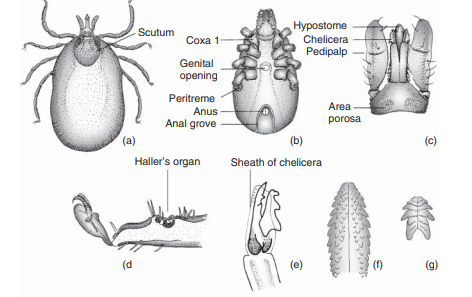 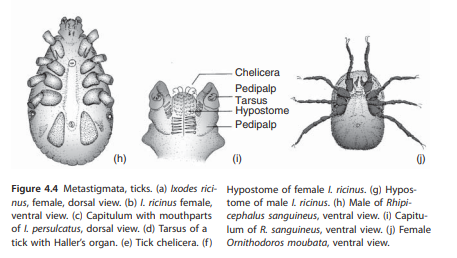 Morfologie klíšťat Ixodidae
Ixodes
Ornithodoros (A,C,D) Argas (B)
Ixodes ricinus – klíště obecné
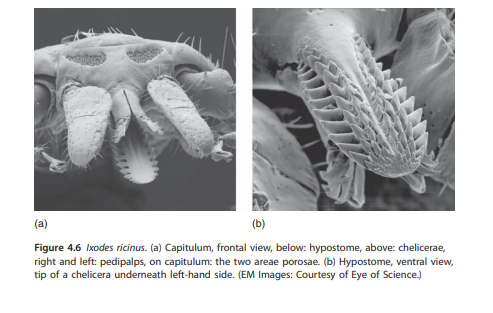 Ixodes – životní cyklus
Troj-hostitelský životní cyklus
Vývojová stádia klíšťáka rodu Argas
Multi-hostitelský životní cyklus
Prostigmata - Trombidiformes
Velice heterogenní, nemonofyletická skupina roztočů
Většinou volně žijící
Někteří jsou ektoparaziti, vzácně endoparaziti obratlovců 
a bezobratlých
Vývojová stadia s šesti-nohou larvou, deuto- a tritonymfou a 
     adultem. 
Životní cyklus často zkrácen.
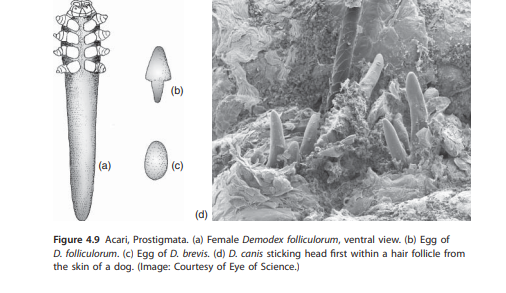 Demodex folliculorum
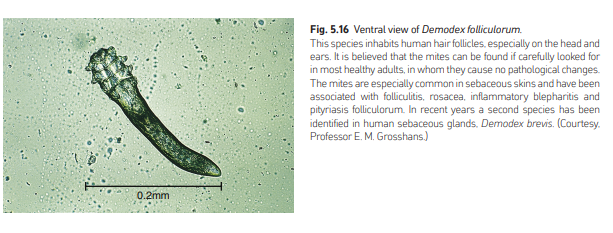 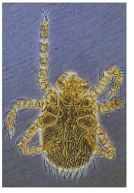 Neotrombicula autumnalis
Acari
Astigmata - Sarcoptiformes
Většinou volně žijící
Nemají průduchy – stigmata
Častý je sexuální dimorfismus
Dvě skupiny: 
	Acaridida – volně žijící nebo spojeny s členovci
	Psoroptida, ekroparaziti na ptácích a savcích
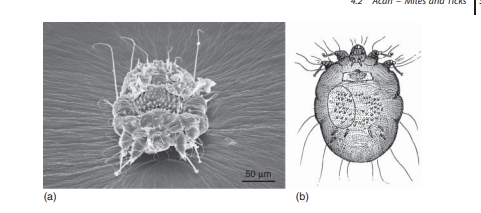 Sarcoptes scabiei -  původce svrabu
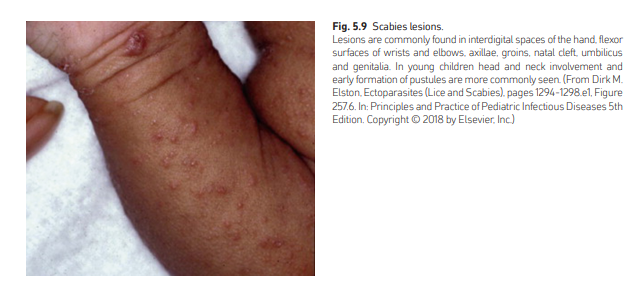 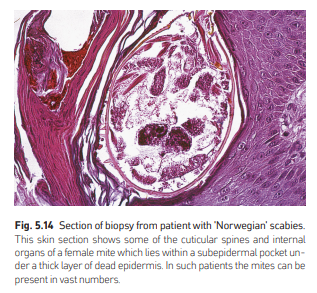 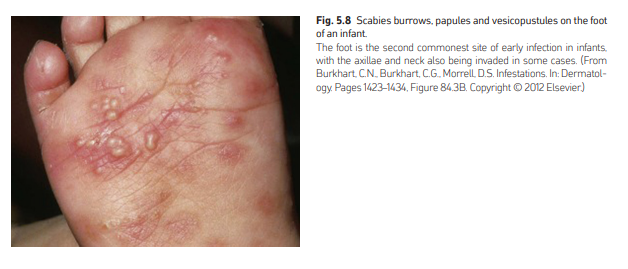 Sarcoptes scabieie – původce svrabu
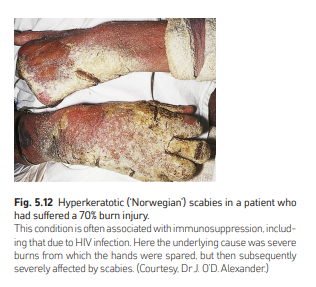 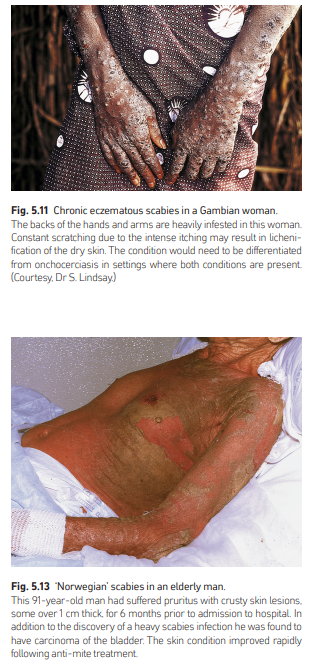 Vývojová stádia zástupců Acarina